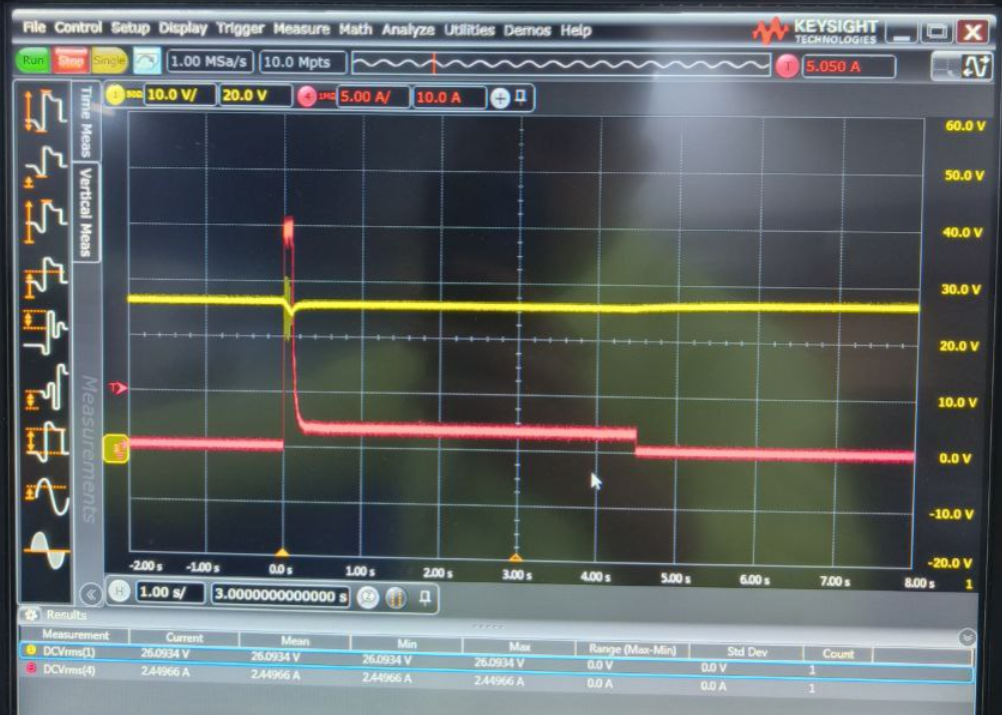 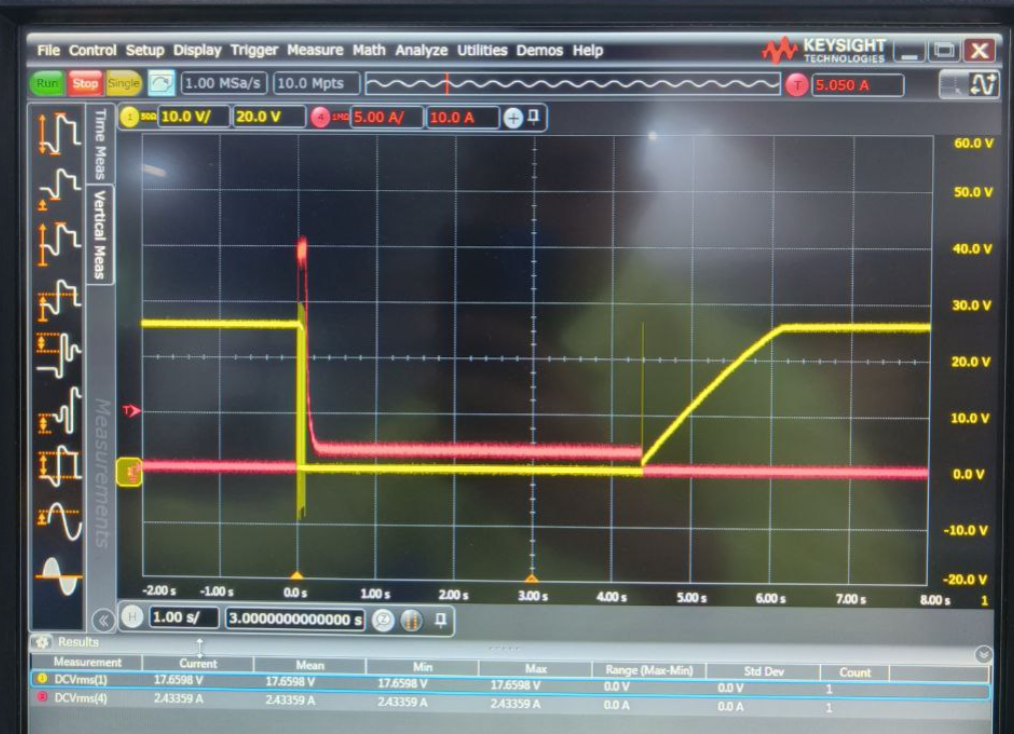 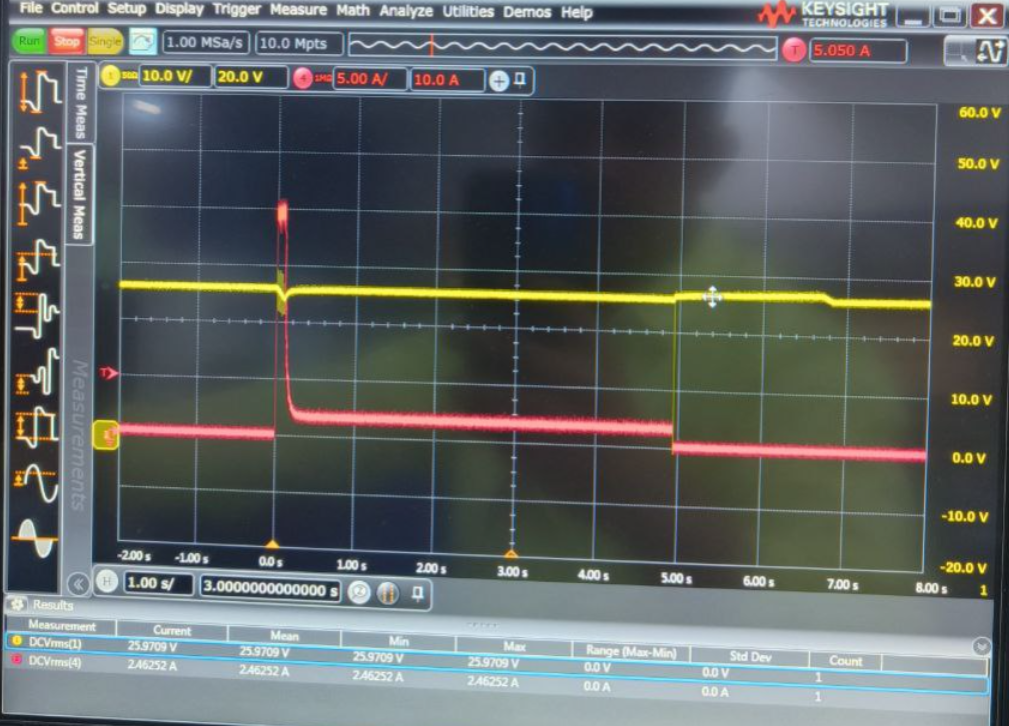 Vds Q10
Vds Q9
Vbatt-GND
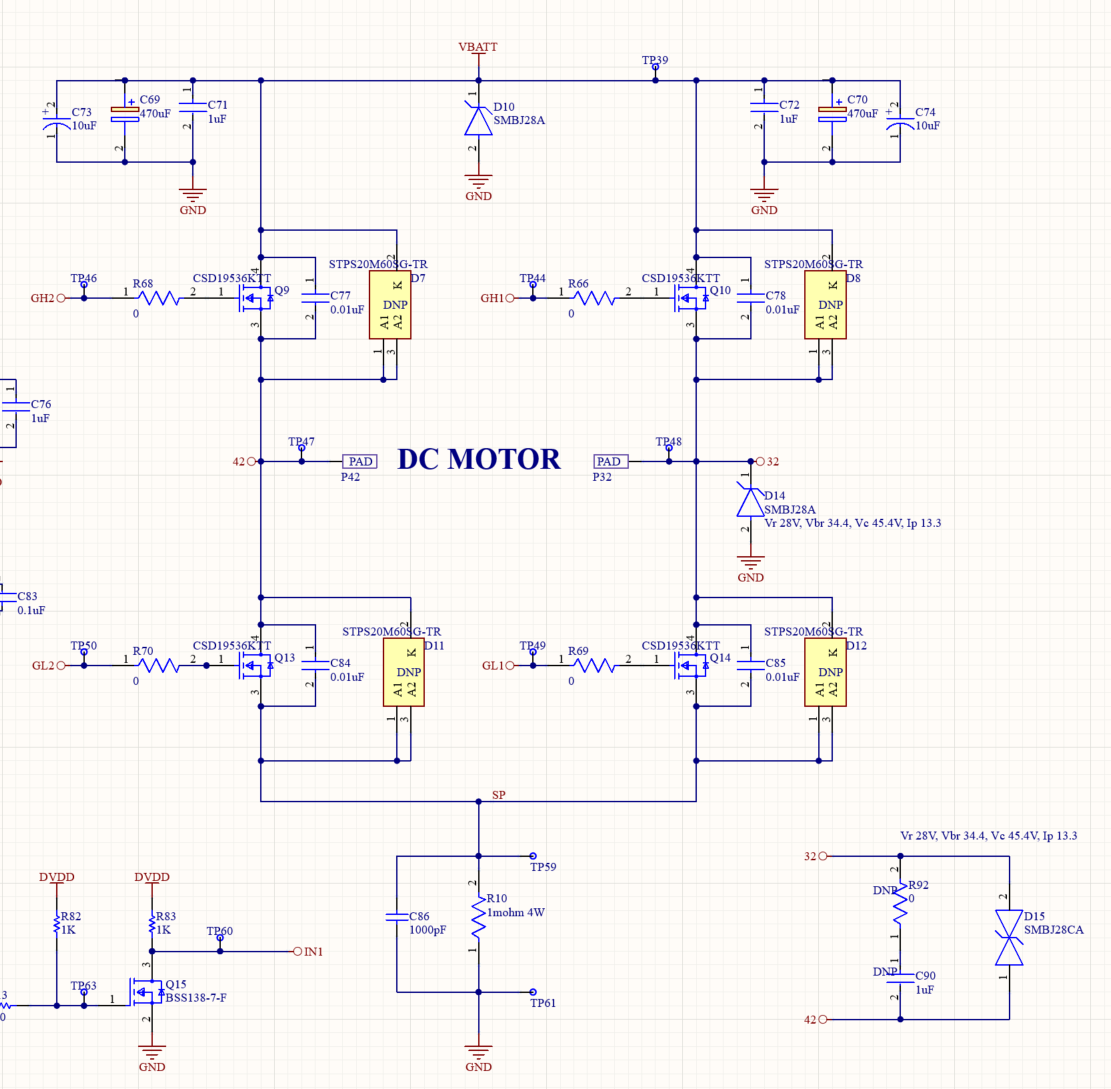 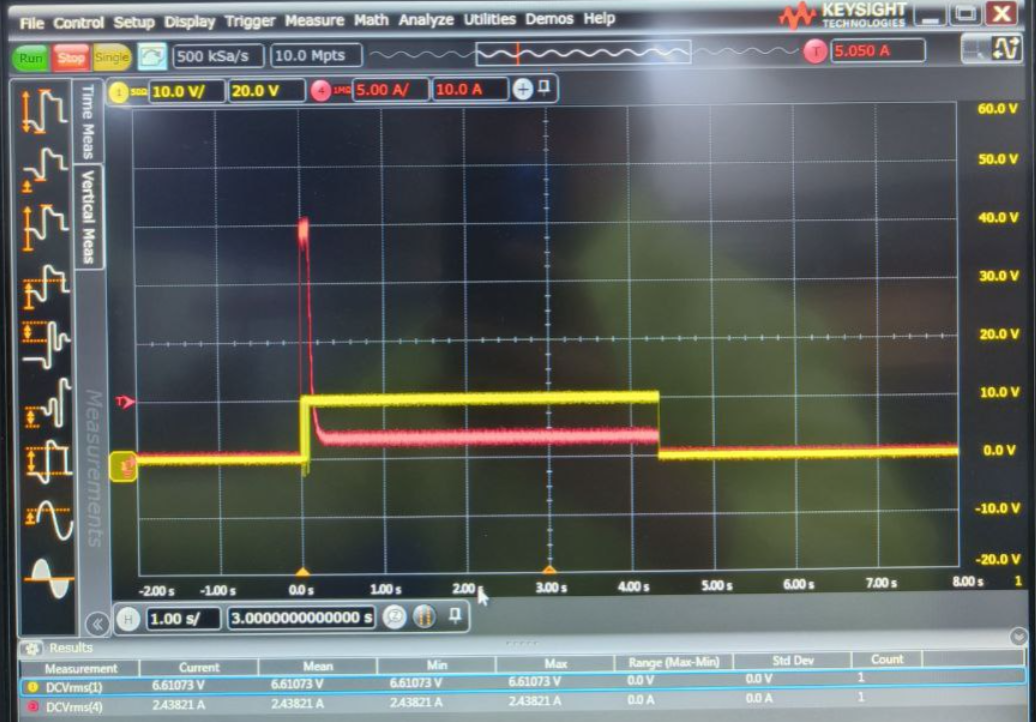 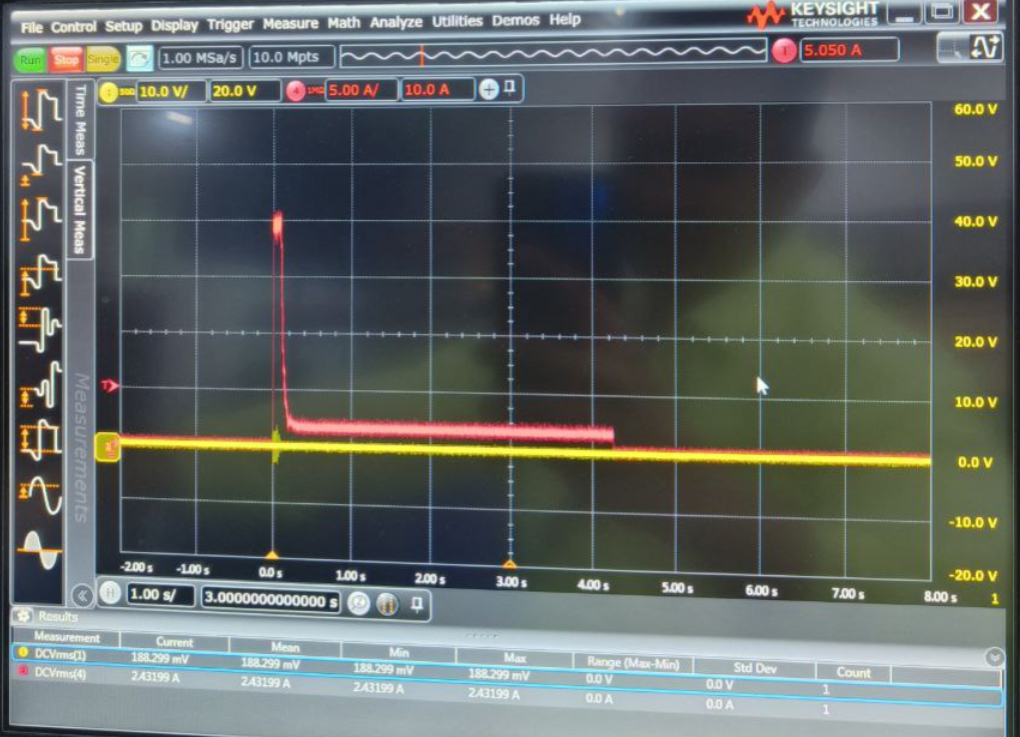 Vgs GH1
Vgs GH2
MOTOR OPERATION (FWD DIRECTION)
-    Current Flow    +
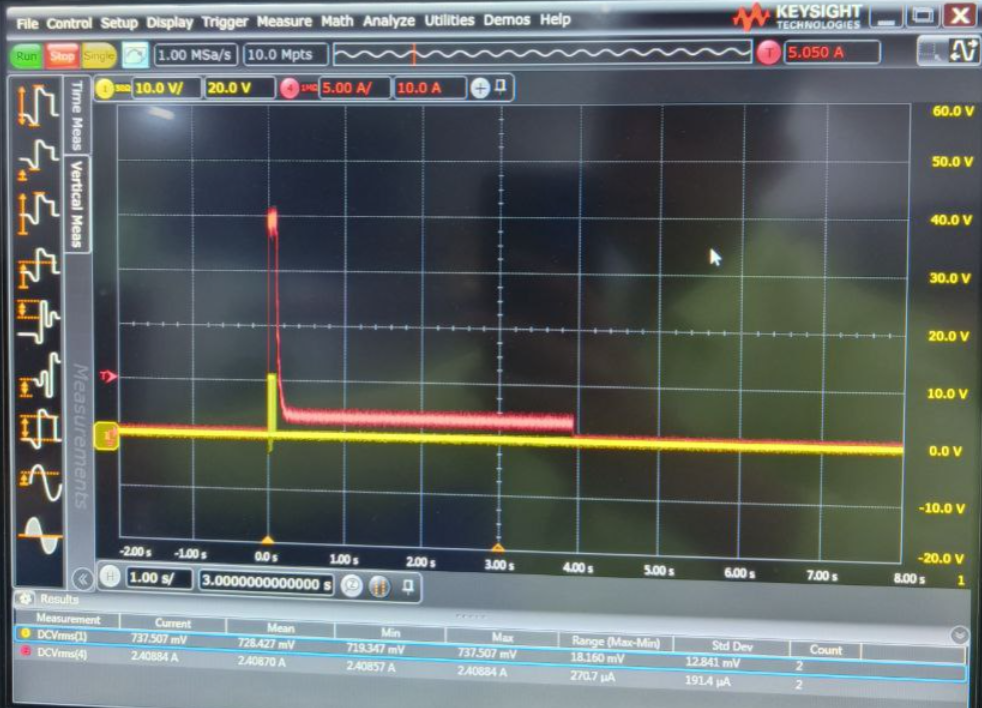 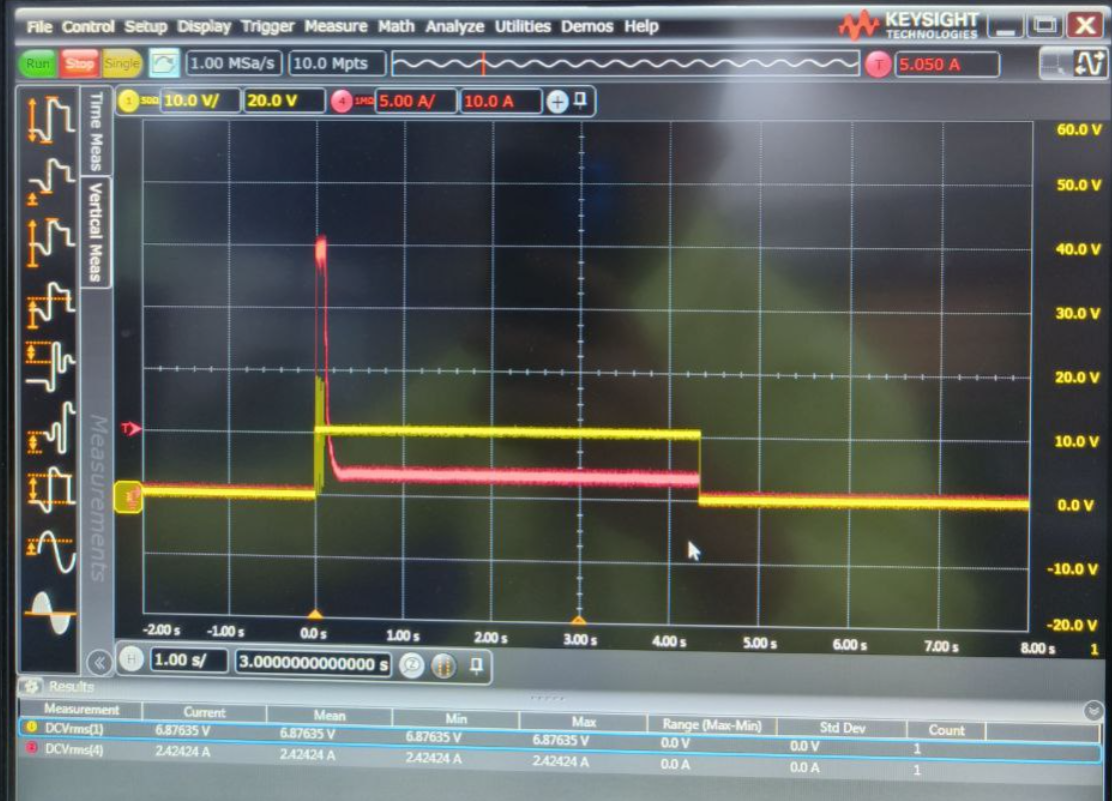 Vgs GL1
Vgs GL2
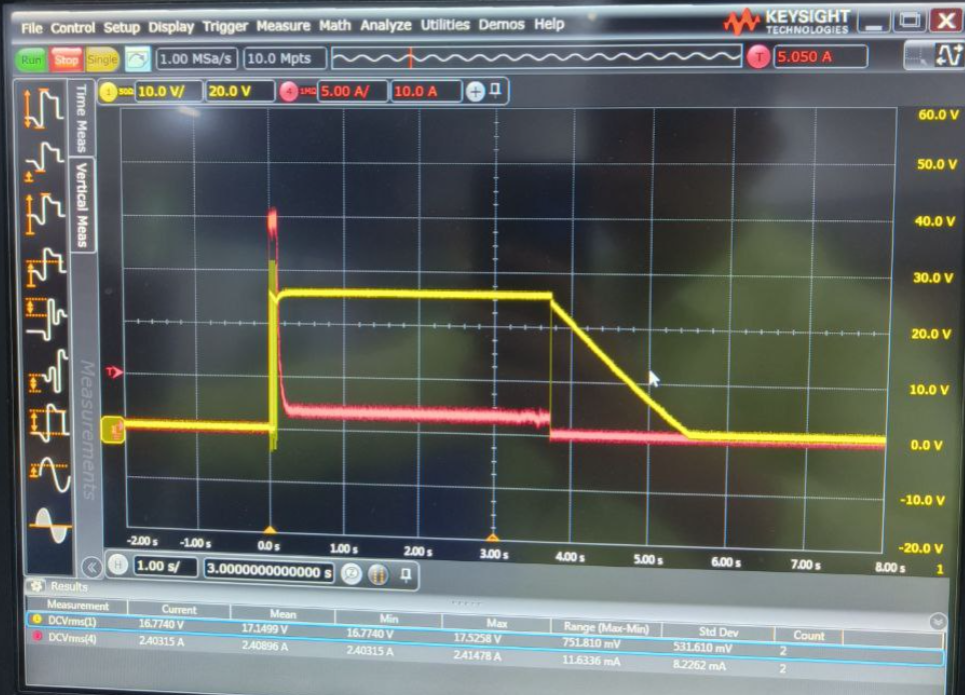 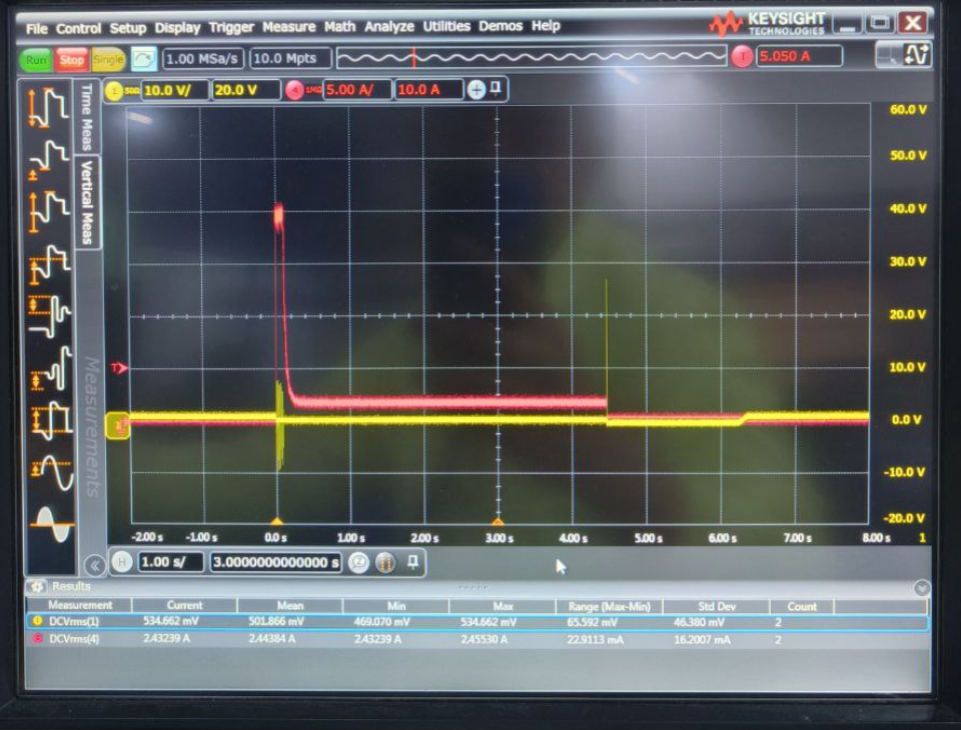 Vds Q14
Vds Q13
Motor +/-
Yellow – Voltage probe at respective location. eg: Vds, Vgs Vbatt-gnd, Motor+/-

Red – Motor current going out from P32
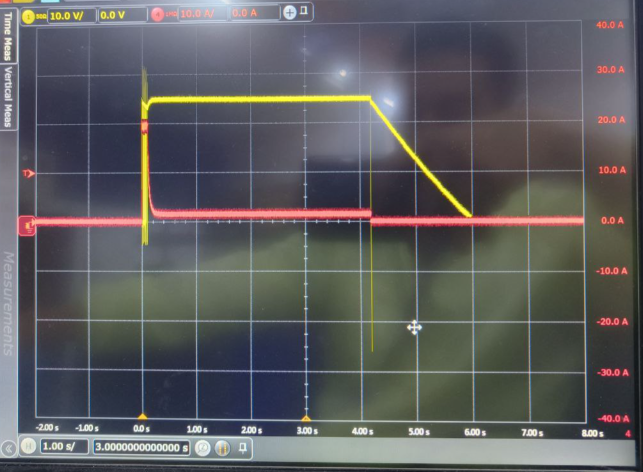 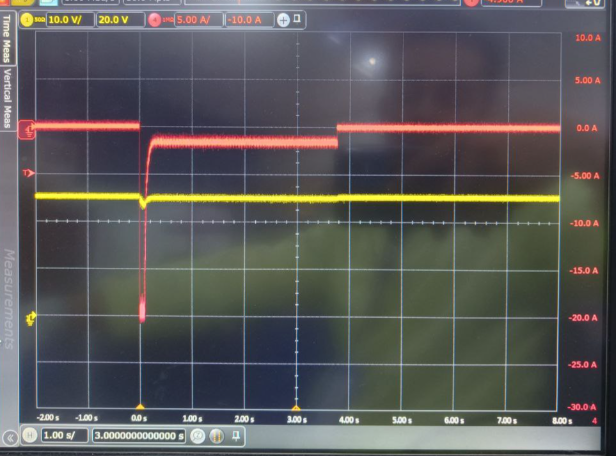 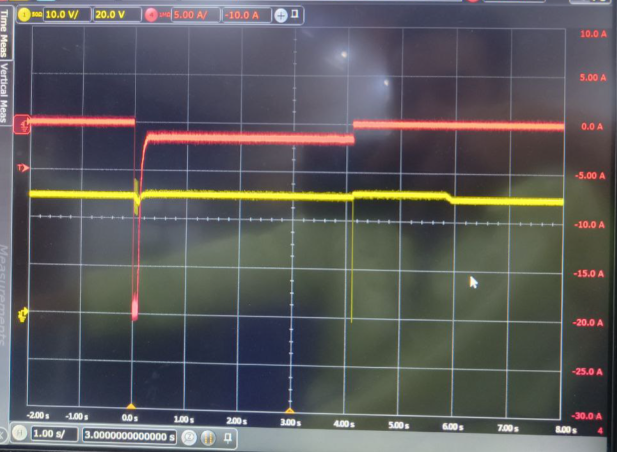 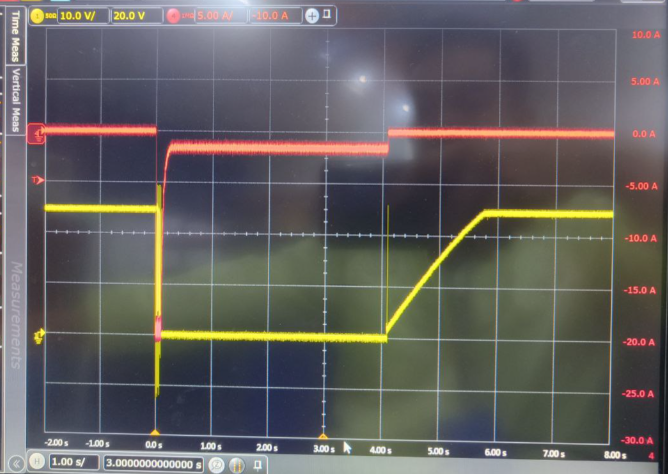 Vds Q10
Vds Q9
Vbatt-GND
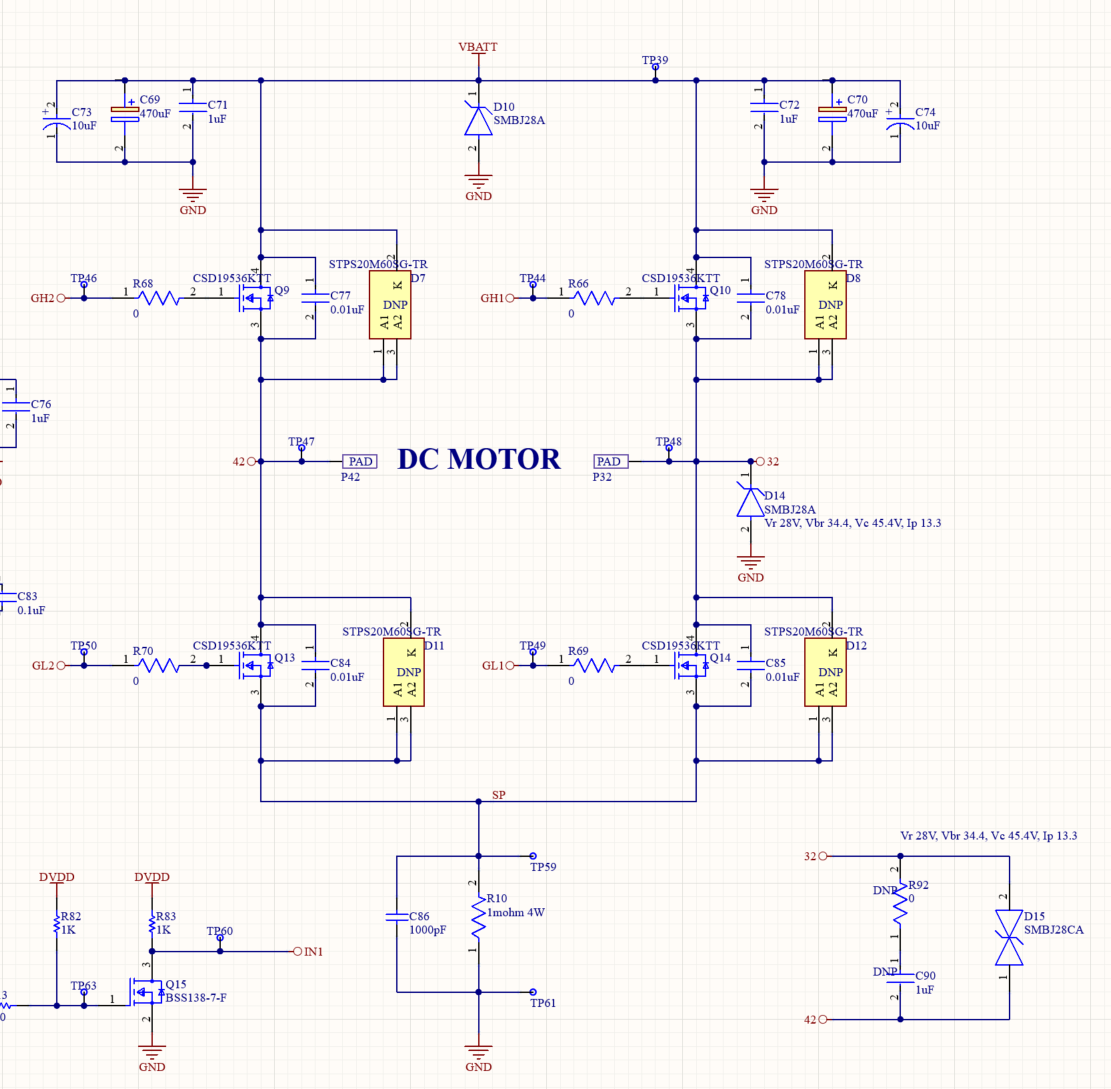 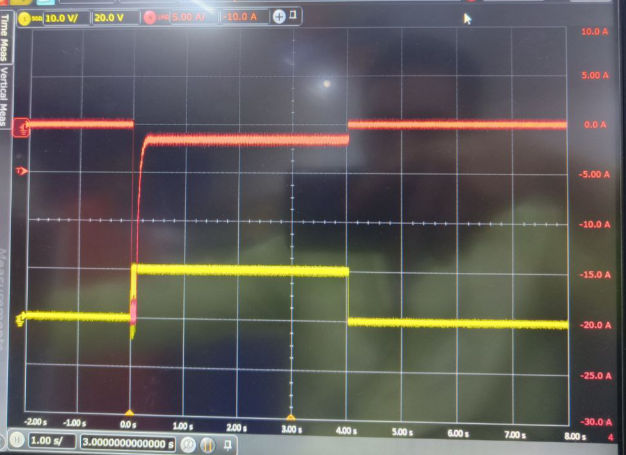 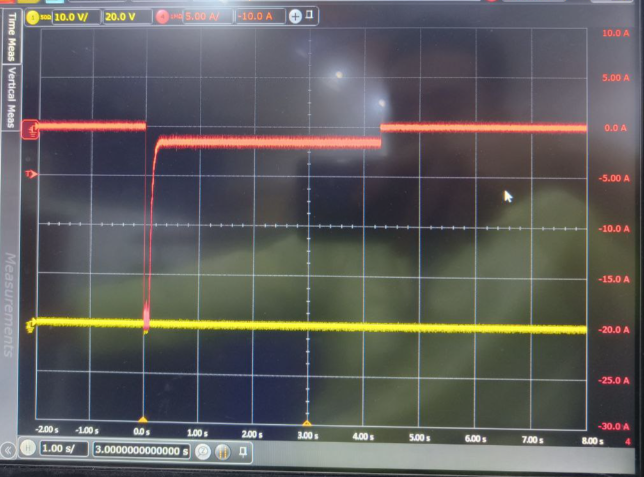 Vgs GH1
Vgs GH2
MOTOR OPERATION (REV DIRECTION)
Current Flow
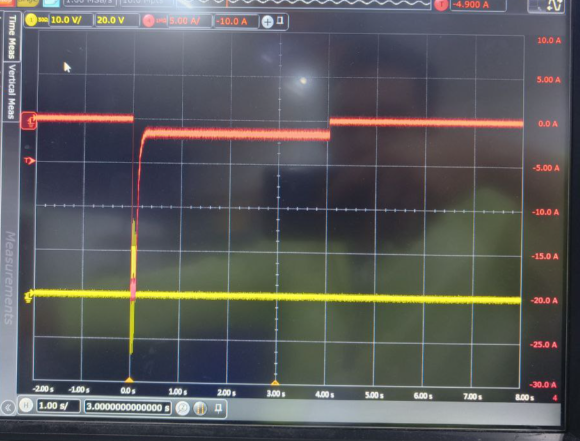 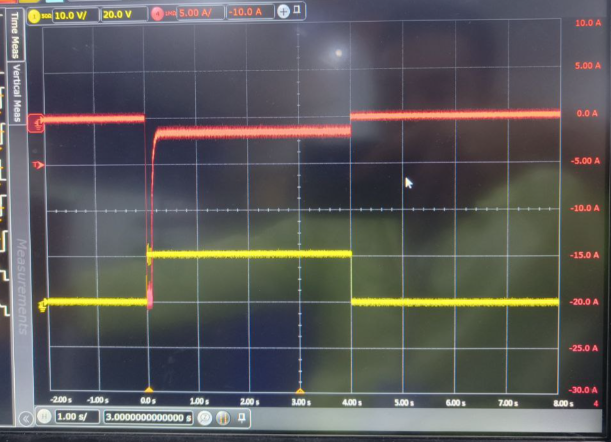 Vgs GL1
Vgs GL2
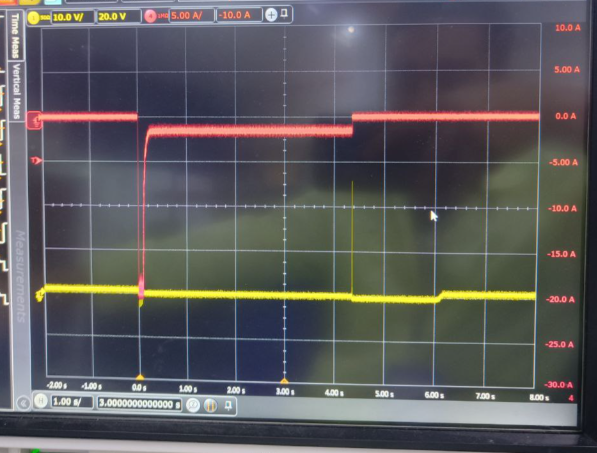 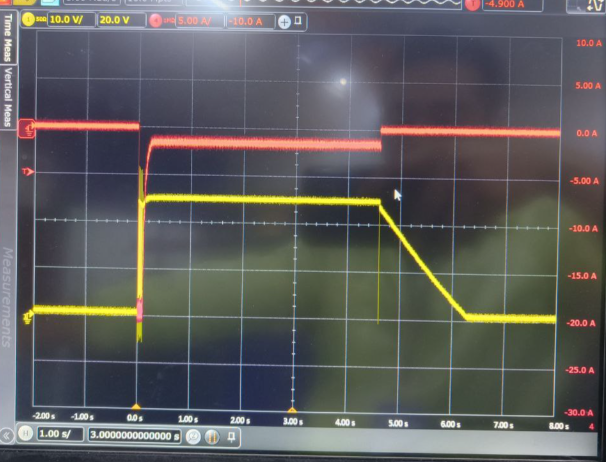 Yellow – Voltage probe at respective location. eg: Vds, Vgs Vbatt-gnd, Motor+/-

Red – Motor current going out from P32. Maintained. Maintained to probe here so that we can see inverse current.
Vds Q14
Vds Q13
Motor +/-
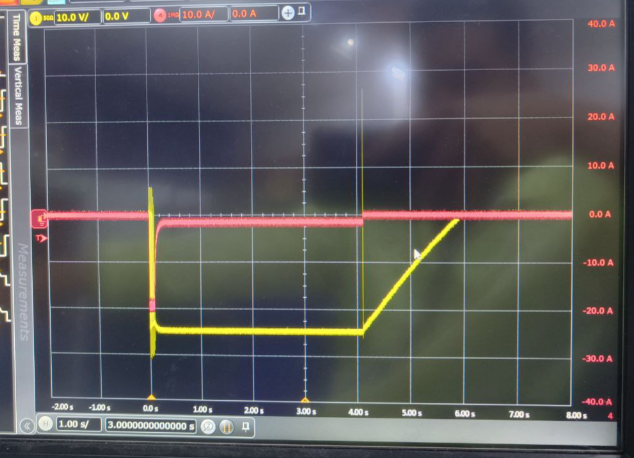